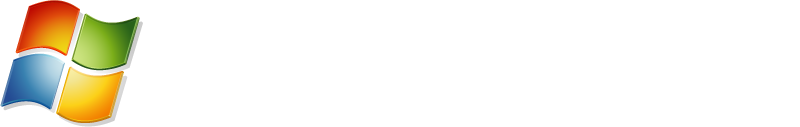 Windows 7 エンタープライズショートデモWindowsトラブルシューティングプラットフォーム
社内で、より良いユーザーサポートを提供したい、でも…
十分なサポートには、十分な人員が必要
コストの問題や、サポート範囲の問題

トラブル対処までに時間がかかる
現場での対応が必要なことも

ユーザーの生産性に影響
Windows トラブルシューティングプラットフォーム
一般的なトラブルをユーザー自身で解決

診断と解決のための、共通の仕組み

マイクロソフトや OEM メーカー、ソフトウェアメーカー、社内 IT 部門が作成

パフォーマンス、プログラム、デバイス、ネットワーク、印刷、ディスプレイ、サウンド、電力効率…

オンラインで追加、更新